Слово и слог
Русский язык 
 1 класс 
«Школа России»
Подготовила: Аниканова Т.А.,
 учитель начальных классов МОУ Мальчевская СОШ
Минутка чистописания
Словарные слова
Размером она с небольшую собаку,Но может, как волк, она броситься в драку.Стоячие уши и хищные зубы.Из меха пушистого рыжая шуба.Полевки лесные – объект ее пищи.Плоды, насекомых в лесу она ищет…Боится ее вся домашняя птица.Как имя же рыжей плутовки?
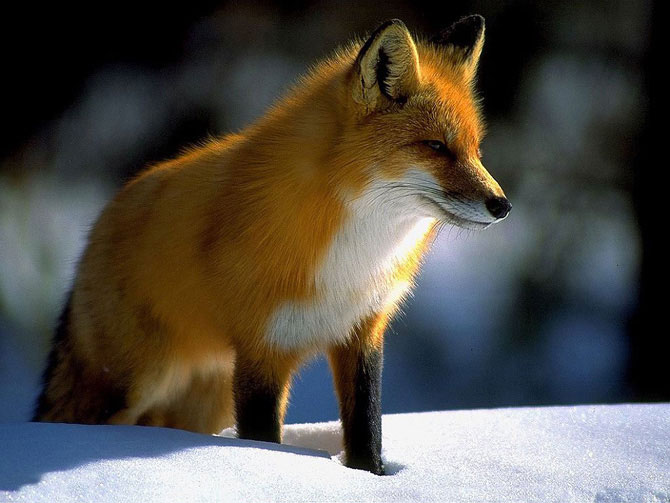 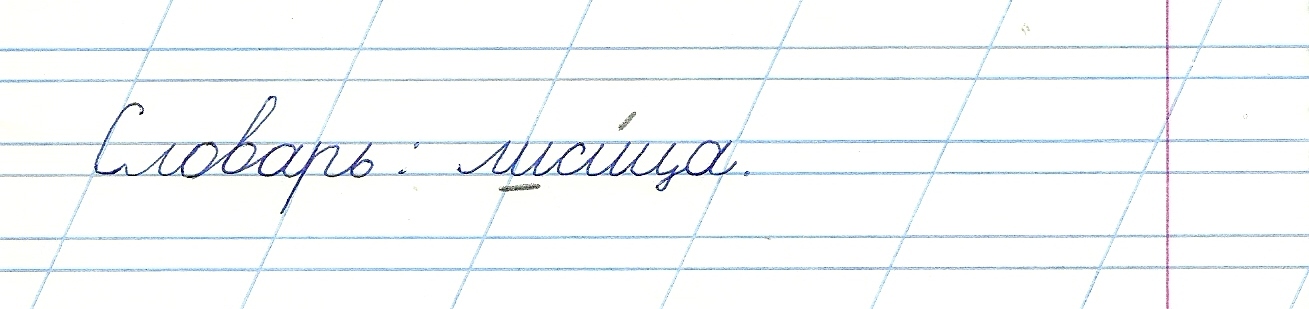 Как определить сколько в слове слогов?
Дом, урок, машина.
Дом, у-рок, ма-ши-на.
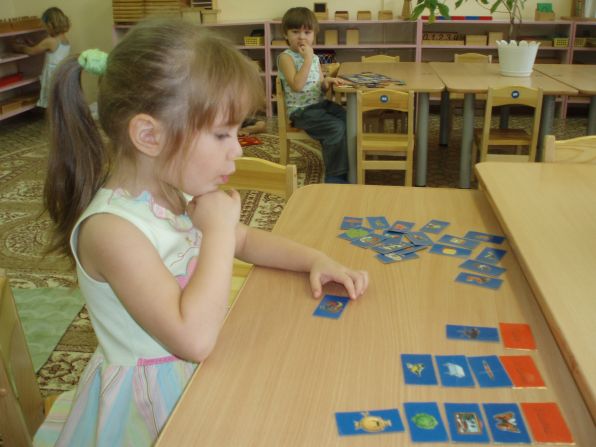 В слове столько слогов, сколько в нем гласных звуков.
Работа в учебнике с. 34
стул
пенал
заяц
карандаш
воробей
Работа в учебнике с. 35.
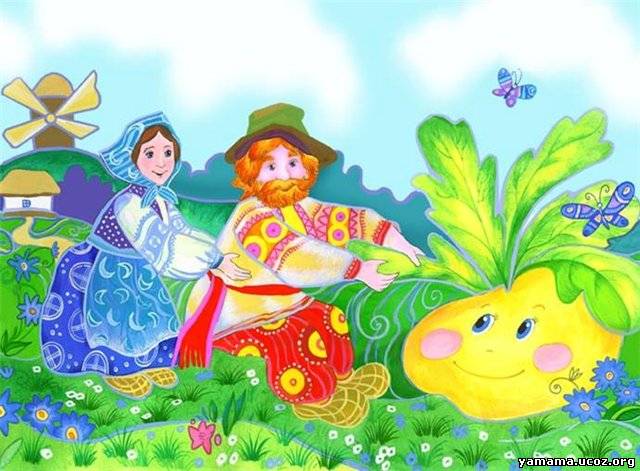 Подумай, какие слова нельзя разделить на слоги?
дождь,
радуга.
Слива,
Запиши это слово в тетрадь, посчитай количество  звуков и букв.
Дождь – 5 букв, 4 звука.
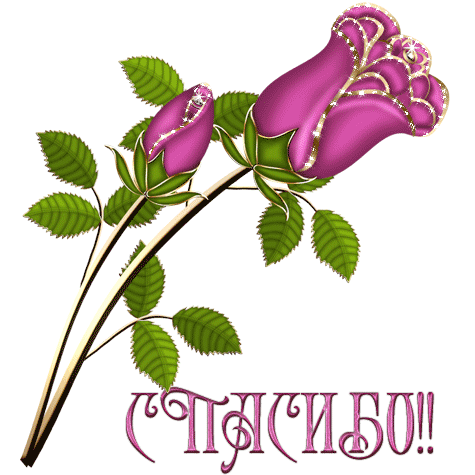